Výzkum veřejného mínění 
obyvatelů MČ Praha 5
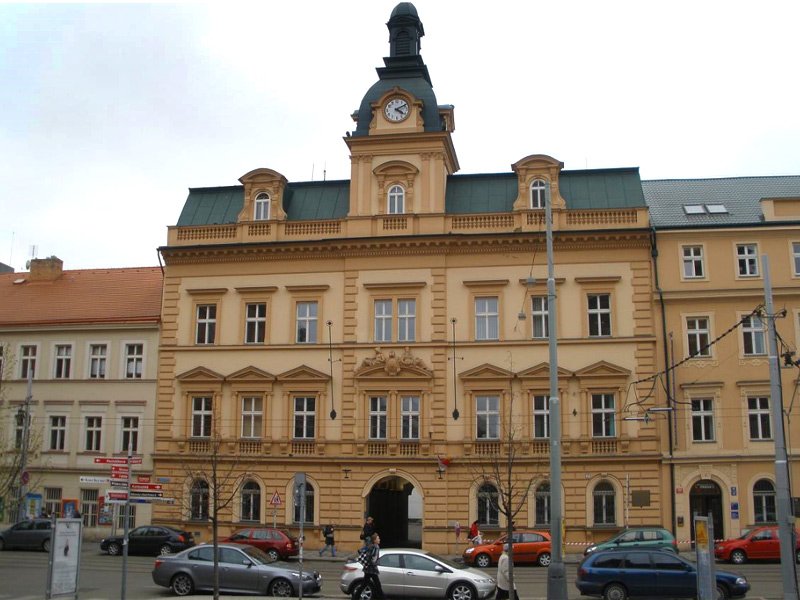 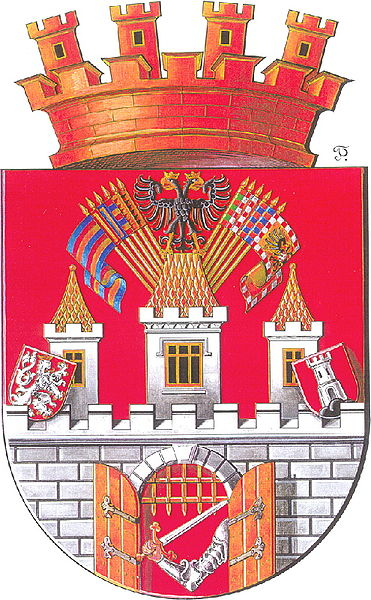 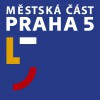 Červen 2012
Obsah
1. Předmět výzkumu
2. Metodologie
3. Hodnocení působení současné radnice Prahy 5
3.1 Mají občané zájem o komunální politiku?
3.2 Spokojenost se současnými kroky radnice a policie při řešení negativních jevů v Praze 5
4. Zdroje informací o dění v městské části Praha 5
4.1 Měsíčník „Pětka pro vás“? - Znají občané tento měsíčník? Čtou tento měsíčník? Sledují občané tento měsíčník na internetu?  
4.2 Sledují občané radniční internetovou televizi na adrese www.TVP5.cz?
4.3 Územní plán Městské části Praha 5 – Vědí občané, co to je? Zajímají se něj? Chtějí se aktivně podílet na jeho schvalování?
5. Podmínky pro život v Praze 5
5.1 Co by se mělo zlepšit v Praze 5?
5.2 Jak moc v Praze 5 chybí …..?
5.3 Je v Praze 5 dostatek …..? Pro jaké sporty je v Praze 5 nedostatek sportovišť?
Obsah
5.4 Nové využití „náplavky“ nebo-li bývalé Smíchovské pláže? – Zajímají se o to občané? Jaké akce by preferovali? Postoj občanů k pořádání trhů na Náplavce v sobotu.
5.5 Je v Praze 5 kvalitní životní prostředí z hlediska …..? Pokud ne, v čem konkrétně …
5.6 Je v Praze 5 dostatek …..? Pokud ne,  ve které lokalitě by jich mělo být více …
5.7 Spokojenost s úrovní MŠ a ZŠ
6. Postoj občanů k trhům
6.1 Farmářské trhy (u Anděla a na Barrandově) - Navštěvují občané tyto trhy? Jaký je postoj občanů k trhům?
6.2 Sváteční trhy (velikonoční, vánoční) u Anděla - Navštěvují občané tyto trhy? Jaký je postoj občanů k těmto trhům?
7. Zapojení občanů do veřejných aktivit
7.1 Jak se občané podílejí na veřejném životě v Praze 5? 
7.2 Zúčastnili se občané v posledním roce následujících akcí podporovaných radnicí?
7.3 Jaký typ akcí by měla radnice více podporovat?
7.3 Mají občané zájem aktivně spolupracovat na akcích v následujících oblastech?
Obsah
8. Demografie respondentů
8.1 Pohlaví
8.2 Věk
8.3 Nejvyšší dosažené vzdělání
8.4 Čistý měsíční příjem domácnosti
8.5 Zaměstnání
8.6 Forma pobytu respondentů, kteří žijí v Praze 5
8.7 Počet členů ve společné domácnosti
8.8 Počet dětí do 18-ti let ve společné domácnosti
8.9 Lokalita
8.10 Národnost
8.11 Dojíždí do zaměstnání mimo Prahu 5 .... a pokud ANO, kam?
8.12 Běžně využívané dopravní prostředky během pracovního týdne
1. Předmět výzkumu
Tento výzkum veřejného mínění obyvatel Městské části Praha 5 se dotýkal následujících témat:
Hodnocení působení současné radnice Prahy 5
Zdroje informací o dění v městské části Praha 5 - měsíčník „Pětka pro vás“, internetová televize, znalost územního plánu
Podmínky pro život v Praze 5 – dostatek zázemí pro volnočasové aktivity, chybějící občanská vybavenost, náměty na zlepšení fungování radnice, kvalita životního prostředí v Praze 5 a dostatečné podmínky k rekreaci, nové využití „náplavky“ , spokojenost s úrovní MŠ a ZŠ
Postoj občanů k trhům na Andělu a Barrandově
Zapojení občanů do veřejných aktivit
Účastníci projektu:
Zadavatel: Městská část Praha 5
Zhotovitel: Braulia Trade, s.r.o.
2. Metodologie
Definice respondenta:
osoba starší 18-ti let, která žije v Praze 5 a má zde trvalý či přechodný pobyt a nebo je bez úřední formy pobytu v Praze 5

Forma metodologie:
osobní dotazování v domácnostech 
délka dotazníku: 30 minut

Charakteristika vzorku:
Respondenti jsou zvoleni náhodným výběrem s přihlédnutím k demografické kvótě a žijí v poměrném zastoupení na k.ú. územích městské části Prahy 5 – Hlubočepy, Košíře, Motol, Radlice, Smíchov a části Břevnova, Jinonic a Malé Strany
Demografická kvóta vychází z údajů ČSU pro složení obyvatel Městské části Prahy 5 k 1.1.2011 z hlediska pohlaví a věku.
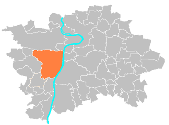 3. Hodnocení působení současné radnice Prahy 5
3.1 Mají občané zájem o komunální politiku?
N06/2012 = 420
Všichni respondenti
Zajímají
Nezajímají
Q.1 Zajímáte se o komunální politiku v Praze 5?
3. Hodnocení působení současné radnice Prahy 5
3.2 Spokojenost se současnými kroky radnice a policie při řešení negativních jevů v Praze 5
Spokojen
Nespokojen
N06/2012 = 420
Všichni respondenti
Ani .. Ani ..
Pouze kolo 06/2012
Q.6 Jak jste spokojen/a se současnými kroky radnice a policie při řešení následujících negativních jevů v Praze 5?
4. Zdroje informací o dění v městské části Praha 5
4.1 Měsíčník „Pětka pro vás“
Čtou tento měsíčník?
N06/2012 = 375
Respondenti, kteří znají měsíčník
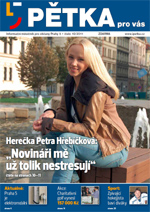 Q.7b Čtete tento měsíčník „Pětka pro vás“?
Znají občané tento měsíčník?
Pokud ANO, ….
N06/2012 = 420
Všichni respondenti
Sledují občané tento měsíčník na internetu?
N06/2012 = 375
Respondenti, kteří znají měsíčník
Q.7c Sledujete tento měsíčník „Pětka pro vás“ také na internetu? Jeho adresa je www.ipetka.cz.
Q.7a Znáte tento měsíčník „Pětka pro vás“?
4. Zdroje informací o dění v městské části Praha 5
4.2 Sledují občané radniční internetovou televizi na adrese www.TVP5.cz?
N06/2012 = 420
Všichni respondenti
06/2012
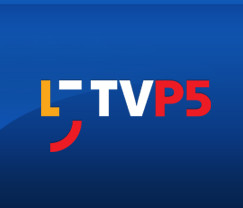 Q.8  Sledujete radniční internetovou televizi na adrese www.TVP5.cz ?
4. Zdroje informací o dění v městské části Praha 5
4.3 Územní plán Městské části Praha 5
Zajímají se občané o územní plán?
06/2012
N06/2012 = 254
Respondenti, kteří vědí co to je územní plán
Vědí občané, co to je územní plán MČ Praha 5?
Zajímají
Chtějí
Nezajímají
Nechtějí
06/2012
N06/2012 = 420
Všichni respondenti
Pokud ANO, ….
Q.3 Víte, co je to územní plán MČ Praha 5?
Q.4 Pokud Q.3 ANO, zajímáte se o územní plán MČ Praha 5?
Chtějí se občané aktivně podílet na projednávání územního plánu?
N06/2012 = 254
Respondenti, kteří vědí co to je územní plán
06/2012
Q.5 Pokud Q.3 ANO, chcete se aktivně podílet na jeho projednávání?
5. Podmínky pro život v Praze 5
N06/2012 = 420
Všichni respondenti
5.1 Co by se mělo zlepšit v Praze 5?
Pouze kolo 06/2012
ANO
NE
Q.11 Které z následujících věcí je podle vás potřeba v městské části Praha 5 zlepšit?
5. Podmínky pro život v Praze 5
N06/2012 = 420
Všichni respondenti
5.2 Jak moc v Praze 5 chybí …..?
Pouze kolo 06/2012
ANO
NE
Q.12 Jak moc podle Vás v Praze 5 chybí ….?
5. Podmínky pro život v Praze 5
N06/2012 = 420
Všichni respondenti
5.3 Je v Praze 5 dostatek …..?
Pouze kolo 06/2012
Q.13 Myslíte si, že je v Praze 5 dostatek …..?
Pro jaké sporty je v Praze 5 nedostatek sportovišť (nejčetnější spontánní odpovědi)
Pouze kolo 06/2012
N06/2012 = 420
Všichni respondenti
Možno více odpovědí
ANO
NE
Q.14 Pro jaké sporty je podle Vás nedostatek sportovišť v Praze 5?
5. Podmínky pro život v Praze 5
5.4 Nové využití „náplavky“ nebo-li bývalé Smíchovské pláže?
Zajímají
Nezajímají
Zajímají se občané o nové využití „náplavky“?
Jaké akce by na Náplavce občané preferovali?
(s nápovědou)
N06/2012 = 420
Všichni respondenti
N06/2012 = 420
Všichni respondenti
06/2012
Q.15b Jaké akce byste zde preferovali?
Q.15a Zajímáte se o nové využití „náplavky“ nebo-li bývalé Smíchovské pláže?
Jiné navrhované akce ... (spontánně jmenované)
Navštěvovali by občané trhy na Náplavce pořádané v sobotu?
06/2012
Q.10c Navštěvovali byste trhy na Náplavce, pokud by se pořádaly v sobotu?
5. Podmínky pro život v Praze 5
N06/2012 = 420
Všichni respondenti
5.5 Je v Praze 5 kvalitní životní prostředí z hlediska …..?
Pouze kolo 06/2012
ANO
NE
Q.16a Myslíte si, že je v Praze 5 kvalitní životní prostředí z hlediska ….. Q.16b Pokud Q.16a určitě/spíše NE, co Vám konkrétně vadí (zdroje, lokality, …)
5. Podmínky pro život v Praze 5
5.5 Je v Praze 5 kvalitní životní prostředí z hlediska …..?
(pokračování)
Pokud NE, ve které konkrétní lokalitě?
(nejčetnější spontánní odpovědi)
Pokud NE, v čem konkrétně?
(nejčetnější spontánní odpovědi)
Pouze kolo 06/2012
Respondenti, kterým něco vadí
Respondenti, kterým něco vadí
Q.16a Myslíte si, že je v Praze 5 kvalitní životní prostředí z hlediska ….. Q.16b Pokud Q.16a určitě/spíše NE, co Vám konkrétně vadí (zdroje, lokality, …)
5. Podmínky pro život v Praze 5
N06/2012 = 420
Všichni respondenti
5.6 Je v Praze 5 dostatek …..?
Pokud NE,  ve které lokalitě by jich mělo být více …
(nejčetnější spontánní odpovědi)
Pouze kolo 06/2012
Respondenti, kteří mají nedostatek …
Pouze kolo 06/2012
ANO
NE
Q.17a Myslíte si, že je v Praze 5 je dostatek ….. Q.17b Pokud Q.17a určitě/spíše NE, v jaké lokalitě Prahy 5 si myslíte, že by jich mělo být více …….?
5. Podmínky pro život v Praze 5
5.7 Spokojenost s úrovní MŠ a ZŠ
Spokojen
Nespokojen
Ani .. ani ..
06/2012
N06/2012 = 420
Všichni respondenti
Q.2 Jak jste spokojen/a s úrovní MŠ a ZŠ ve Vašem okolí?
6. Postoj občanů k trhům
6.1 Farmářské trhy (u Anděla a na Barrandově)
Jaký je postoj občanů k farmářským trhům?
Navštěvují občané farmářské trhy u Anděla?
N06/2012 = 420
Všichni respondenti
N06/2012 = 420
Všichni respondenti
Q.9a Navštěvujete farmářské trhy u Anděla?
pozitivní
neutrální
negativní
Navštěvují občané farmářské trhy na Barrandově?
N06/2012 = 420
Všichni respondenti
Q.9b Jaký máte názor na farmářské trhy? Vyberte z následujících výroků jeden, se kterým nejvíce souhlasíte.
Q.9a Navštěvujete farmářské trhy na Barrandově?
6. Postoj občanů k trhům
6.2 Sváteční trhy (velikonoční, vánoční) u Anděla
Jaký je postoj občanů k těmto svátečním trhům?
Navštěvují občané sváteční trhy u Anděla?
N06/2012 = 420
Všichni respondenti
N06/2012 = 420
Všichni respondenti
Q.10a Navštěvujete sváteční trhy (velikonoční, vánoční) u Anděla?
pozitivní
neutrální
negativní
Q.10b Jaký máte názor na sváteční trhy (velikonoční, vánoční) u Anděla? Vyberte z následujících výroků jeden, se kterým nejvíce souhlasíte.
7. Zapojení občanů do veřejných aktivit
N06/2012 = 420
Všichni respondenti
7.1 Jak se občané podílejí na veřejném životě v Praze 5?
Q.18 Podílíte se aktivně na občanském životě v Praze 5 tím, že ……
7.2 Zúčastnili se občané v posledním roce následujících akcí podporovaných radnicí?
N06/2012 = 420
Všichni respondenti
Q.19a Zúčastnil/a jste se v Praze 5 za poslední rok (popřípadě se šel/šla podívat) následujících společenských a komunitních akcí podporovaných radnicí:
7. Zapojení občanů do veřejných aktivit
N06/2012 = 420
Všichni respondenti
7.3 Jaký typ akcí by měla radnice více podporovat?
Pouze kolo 06/2012
Další navrhované akce ...
(spontánně jmenované)
Q.19b Jaký typ akcí by měla radnice do budoucna více podporovat?
ANO
NE
7. Zapojení občanů do veřejných aktivit
N06/2012 = 420
Všichni respondenti
7.4 Mají občané zájem aktivně spolupracovat na akcích v následujících oblastech?
Pouze kolo 06/2012
ANO
NE
Q.20 Pokud radnice Prahy 5 vyhlásí akce týkající se následujících oblastí, měl/a byste zájem na nich aktivně spolupracovat ….?
N06/2012 = 420
Všichni respondenti
8. Demografie respondentů
8.1 Pohlaví
8.2 Věk
Průměrný věk: 45,5 let
8.3 Nejvyšší dosažené vzdělání
8.4 Čistý měsíční příjem domácnosti
Průměrný čistý měsíční příjem: 28709 Kč
N06/2012 = 420
Všichni respondenti
8. Demografie respondentů
8.5 Zaměstnání
8.6 Forma pobytu respondentů, kteří žijí v Praze 5
8.7 Počet členů ve společné domácnosti
8.8 Počet dětí do 18-ti let ve společné domácnosti
Průměrná velikost domácnosti: 2,6 členů
Průměrný počet dětí ve spol. domácnosti: 0,42 dětí
N06/2012 = 420
Všichni respondenti
8. Demografie respondentů
8.9 Lokalita
8.10 Národnost
8.11 Dojíždí do zaměstnání mimo Prahu 5 .... a pokud ANO, kam? (možno více odpovědí, uvedeny nejčetnější odpovědi)
8.12 Běžně využívané dopravní prostředky během pracovního týdne
(možno více odpovědí)
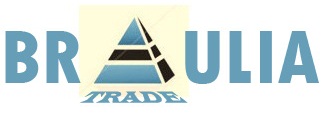 Zhotovitel:

Braulia Trade, s.r.o.
Vorařská 2075/4
143 00 Praha 4 – Modřany

e-mail: daniela.theisova@brauliatrade.eu